SWAN Quarterly Meeting
December 7, 2023
Agenda
Call to Order and Welcome
Public Comment
Approval of September 7, 2023 minutes
Future of SWAN mobile app
Overview of SWAN & OCLC services
Reports on projects
Next year’s SWAN budget & timeline
Illinois State Library Advisory Committee (ISLAC) update
Announcements & Questions
2
Future of SWAN mobile app
Aaron Skog, Executive Director
Tara Wood, User Experience Manager
December 8, 2023
3
SWAN Library Services
BLUEcloud Mobile outage timeline
December 8, 2023
4
SWAN Library Services
SirsiDynix will refund SWAN for the loss of the app
Day pro-rated costs since outage & cancellation (Nov 26, 2023 – April 30, 2024)
Refund total ($40,850.03)
To be applied on the May 1, 2024 renewal of SirsiDynix maintenance agreement
SWAN’s BLUEcloud Mobile is no longer in the app stores for download
No way to remove apps already downloaded – patrons may still see outdated account data
BLUEcloud Mobile outage
December 8, 2023
5
SWAN Library Services
Work-to-date on future mobile app
These are the priorities set by the Discovery & User Experience Advisory group (DUX) in March 2022.
SWAN has been monitoring development progress for Aspen LiDA and the Solus Aspen integration, given the priority of consistency with the catalog. BLUEcloud Mobile contract renewal was set for May 2024.
December 8, 2023
6
SWAN Library Services
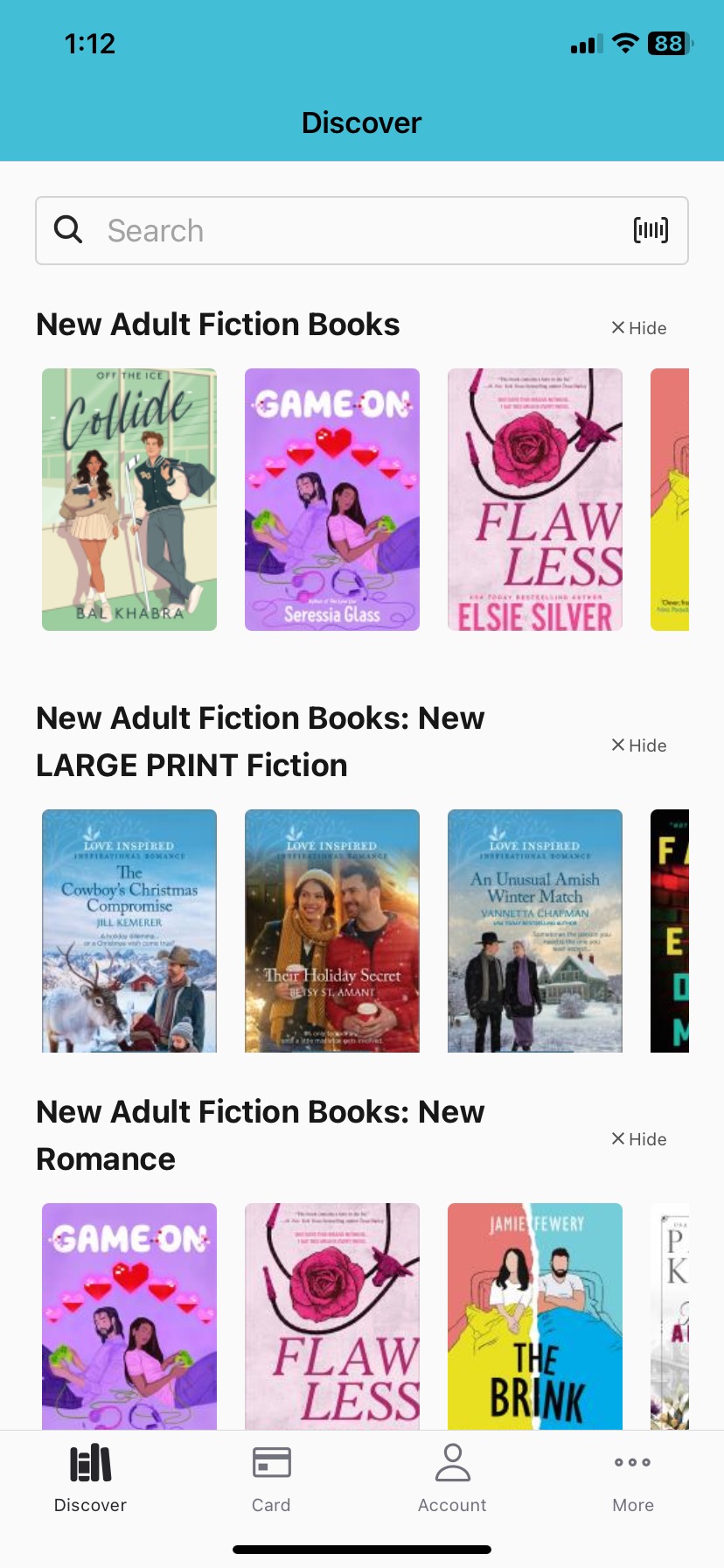 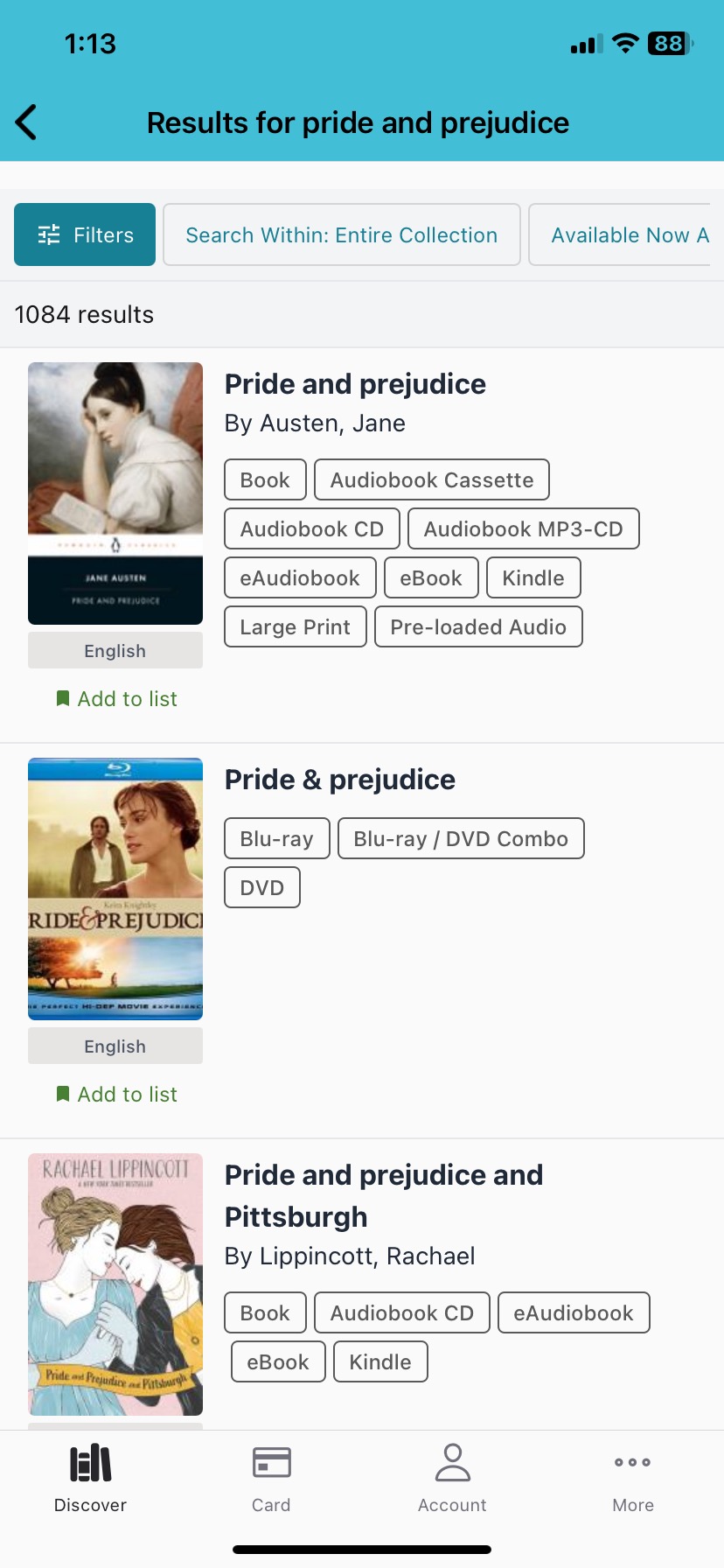 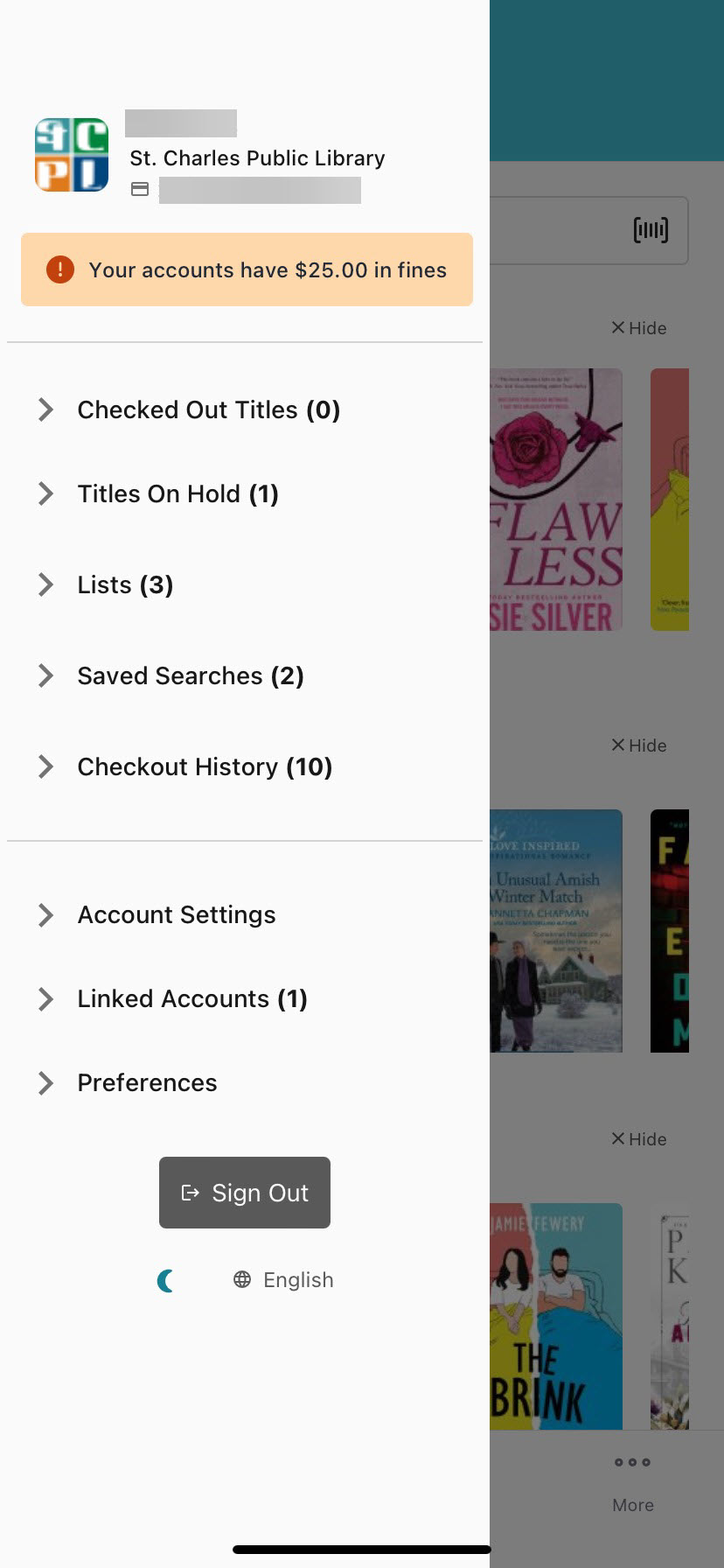 Aspen LiDA
December 8, 2023
7
SWAN Library Services
Aspen LiDA supports library consortia
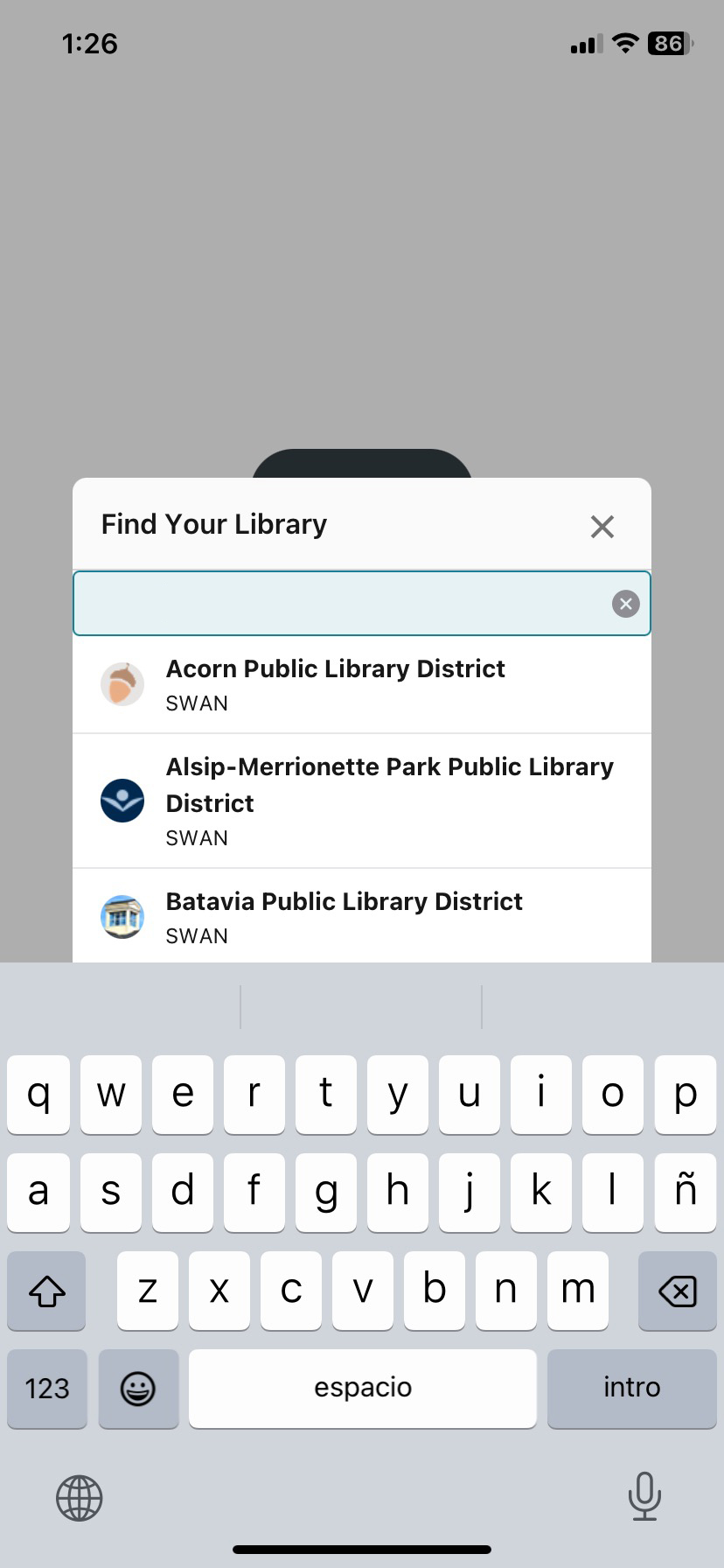 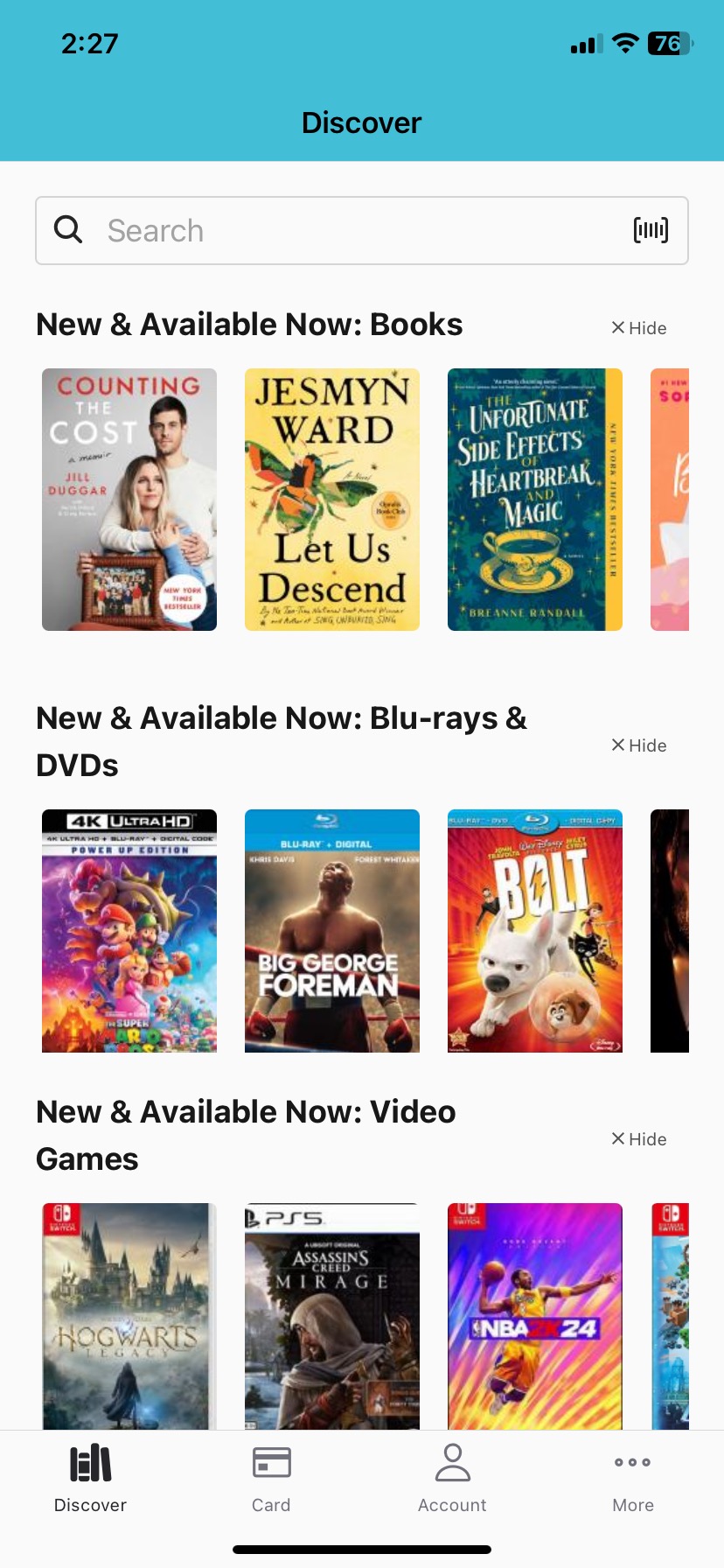 December 8, 2023
8
SWAN Library Services
LiDA is built upon our existing Aspen Discovery
Patrons will have a consistent experience with the catalog
Browse categories
Grouped records
Holds logic
Account features
Linked accounts
Checkout history
Searching and filtering
E-content integration
OverDrive
Hoopla
Sideloads
Accessibility features, such as dark mode
Future development
Fines payment
Self checkout limited by geolocation
Aspen LiDA: Patron Experience
December 8, 2023
9
SWAN Library Services
Staff will administer Aspen LiDA through the same Aspen Administration interface
No need for new accounts or making updates in two places – everything syncs between web and app
Browse categories
Themes and logos
System messages
Contact information
Manual push notifications
Future development
Usage statistics
Push notification enhancements (holds)
Aspen LiDA: Staff Administration
December 8, 2023
10
SWAN Library Services
ByWater Solutions is the hosting & support provider for Aspen Discovery
LiDA will be added to the existing ByWater agreement with SWAN
Payment is due May 1, 2024
Information and assets have been provided to ByWater Solutions to start the implementation process
Apps have been submitted to the app stores for approval and will go live pending membership and app store approval
Aspen LiDA: Implementation
December 8, 2023
11
SWAN Library Services
[Speaker Notes: Developer accounts, graphics, information for app stores was already ready to go.]
Aspen LiDA costs
Renewals for ByWater & SirsiDynix occur May 1, 2024
ByWater agreed to defer all costs until May 1, 2024
Annual savings: ($90,530)
December 8, 2023
12
[Speaker Notes: Aspen already includes the administration portal and connections to our ILS, so that saves both cost and effort.
E-resource integrations are already in place through Aspen.]
Aspen LiDA: Go Live Timeline
You can choose when to start promoting to your patrons – so effectively there’s a soft launch built in. 
The app will appear in app stores as SWAN Libraries +
December 8, 2023
13
SWAN Library Services
Patron instructions at www.swanlibraries.net
Web graphics for you to use on social media and your library websites
Webinar dates for staff
TBA – plan to offer both December and January dates
Aspen LiDA: Go Live Resources
December 8, 2023
14
SWAN Library Services
Individual library apps
Libraries would need Apple and Google Developer Accounts
Provide graphics and app store assets
Additional cost of $500/year
Fines payment
Usage statistics
Enhancements to self checkout
Push notifications
Aspen LiDA: Future Developments
December 8, 2023
15
SWAN Library Services
Conclusion
December 8, 2023
16
SWAN Library Services
[Speaker Notes: What questions do you have?
What is better for your libraries – get the app out ASAP, or wait until the new year?]
Membership Satisfaction Survey
Aaron Skog, Executive Director
Jennifer Cottrill, Board President
December 8, 2023
17
SWAN Library Services
Membership satisfaction survey
Goal of survey
Will be open to 100 library directors to complete
Confer with library staff/management team
Rate the satisfaction of products
Background
Two strategic plans for SWAN has surfaced dissatisfaction with ILS/staff work interface
Millennium
Symphony WorkFlows
Why wait for the next strategic plan?
Why not issue the survey annually?
December 8, 2023
18
SWAN Library Services
Satisfaction with software products & platform: Question 1
Q1. Please rate your satisfaction with each of the following products.
WorkFlows by SirsiDynix
BLUECloud Analytics by SirsiDynix
BLUECloud Mobile app by SirsiDynix
MobileCirc/MobileStaff by SirsiDynix
Aspen Discovery
MessageBee by Unique Management
OCLC WorldShare
December 8, 2023
19
SWAN Library Services
Satisfaction with software products & platform: Question 2
Q2. Considering your overall experience with the above platforms, how well do the currently provided products meet the needs of your library?
0=poorly 
10=extremely well
December 8, 2023
20
SWAN Library Services
Satisfaction with software products & platform: Questions 3 & 4
Q3: For the products for which you indicated satisfaction, please provide detailed feedback on which features of which products you appreciate.
Q4: For the products for which you indicated dissatisfaction, please provide detailed feedback on which features of which products you find problematic. Where appropriate, please attach screenshots and share attempted solutions.
December 8, 2023
21
SWAN Library Services
Survey timeline
December 8, 2023
22
SWAN Library Services
SWAN integration with OCLC services
Aaron Skog, Executive Director
Scott Brandwein, Assistant Director
Helen Pinder, Resource Sharing Consultant
December 8, 2023
23
SWAN Library Services
SWAN & OCLC background
OCLC membership included in SWAN membership
Illinois “group services contract” arranged by Illinois State Library
SWAN standardized setup for membership
SWAN has ability to make updates on your behalf, but respects existing access and choices made by library
We will show some examples of what can be done
December 8, 2023
24
SWAN Library Services
[Speaker Notes: Aaron introduction]
Maximize our OCLC Services
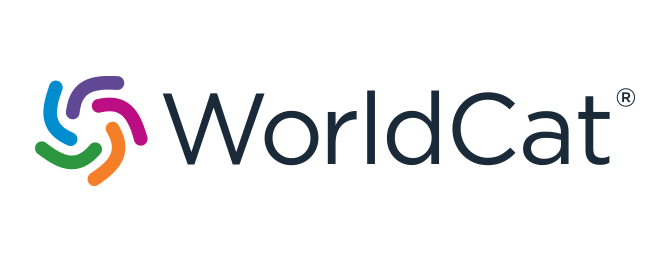 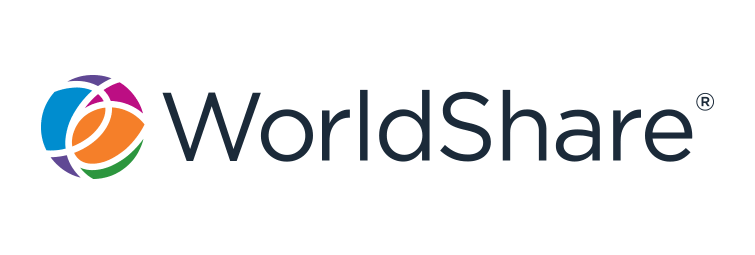 Database and discovery tools
Cloud-based library services platform
December 8, 2023
25
SWAN Library Services
[Speaker Notes: Scott & Helen]
Maximize our OCLC Services: WorldCat
WorldCat Discovery
Public facing & library staff facing discovery engine
Scoped for SWAN holdings & individual libraries
Auto "No" by item OPAC status availability
WorldCat API
Developer tools to build tools to interact with WorldCat data
Used to maintain SWAN holdings
WorldCat.org
Web portal to WorldCat database, but lacks library/consortium scoping
Includes WorldCat Digital Collection Gateway – article citations from popular databases
December 8, 2023
26
SWAN Library Services
Maximize our OCLC Services: WorldShare
WorldShare ILL
Resource Sharing/ ILL
Staff interface only
Custom holdings groups and paths for targeted borrowing
IFM for sending and receiving fees
Article Exchange
Collection Manager
Maintaining holdings for physical and e-content collections
Record Manager
Cataloging functions in cloud environment
Record editing, export
Maintenance of holdings and Local Holdings Records
December 8, 2023
27
SWAN Library Services
WorldCat Integration with Aspen Discovery
Implemented for all SWAN members in Aspen
Aspen search dovetails with WorldCat Discovery
Patrons empowered to place their own ILL requests
Patron authentication required to initiate requests using user barcode & PIN (via OpenAthens)
December 8, 2023
28
SWAN Library Services
WorldCat Integration with Aspen Discovery
New option!
Add “Search WorldCat” button to your Aspen catalog at the end of a search results list
Aspen Discovery feature enhanced in November release carries over search terms
Users can continue their own search in WorldCat Discovery
December 8, 2023
29
SWAN Library Services
WorldCat Discovery: empower your patrons
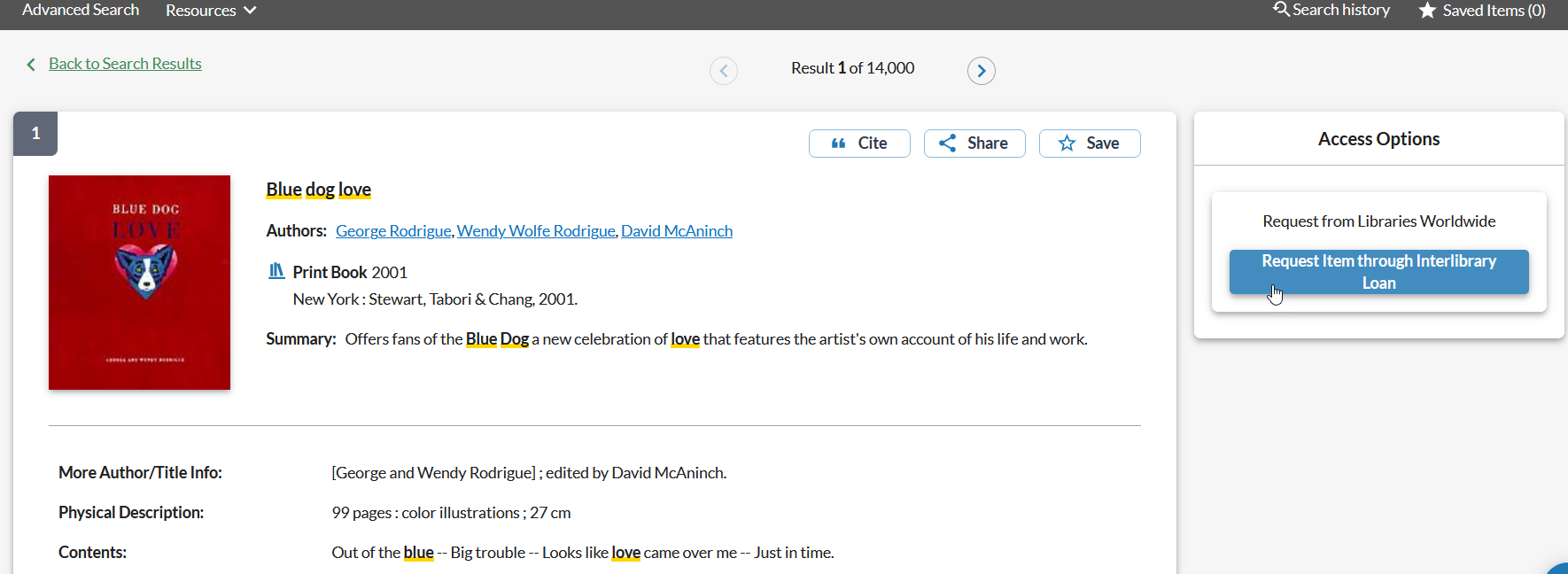 Button presented/suppressed by scoped holdings:


Will not appear where SWAN holdings exist:
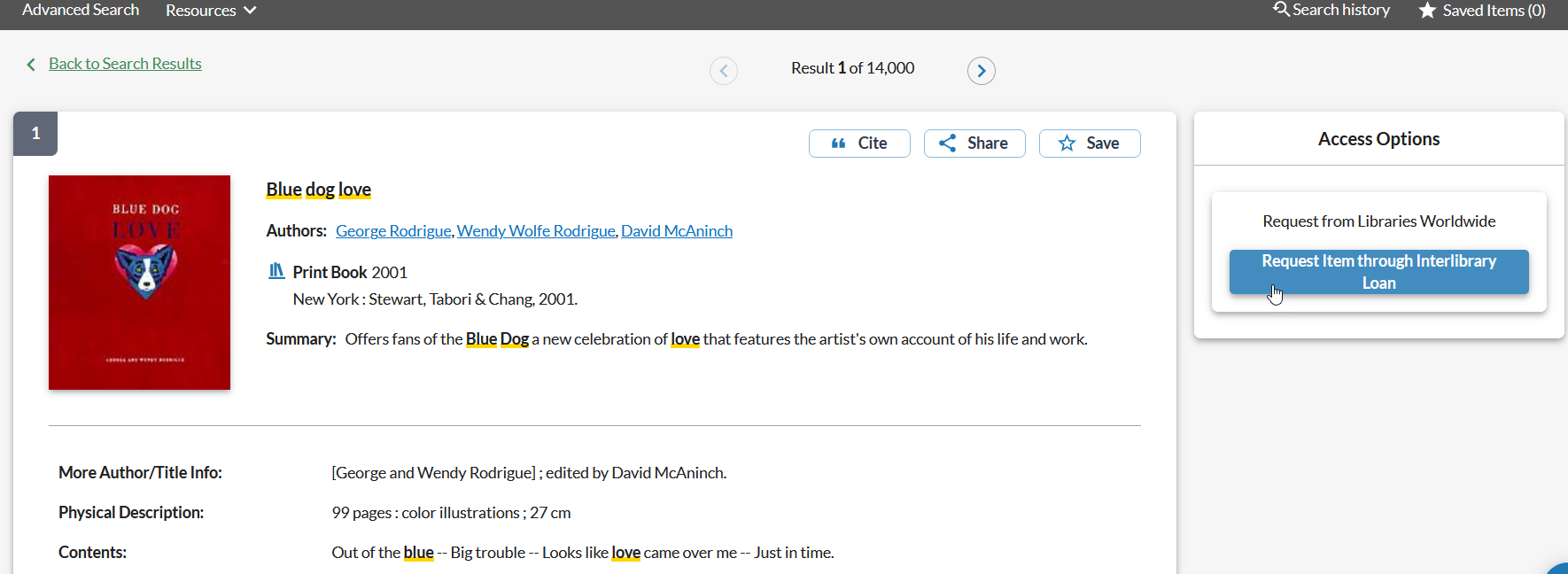 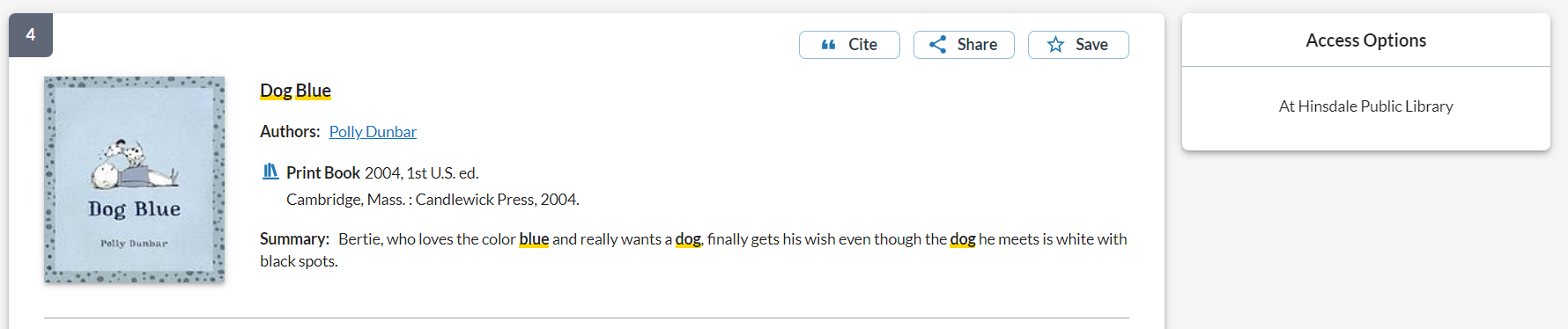 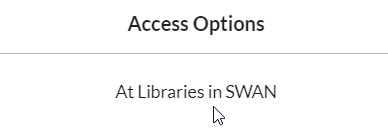 December 8, 2023
30
SWAN Library Services
WorldCat Holdings for Illinois Libraries
SWAN centrally processes WorldCat holdings for 100 members monthly
Built process using WorldShare APIs
OCLC Holdings Manager (OHM) is a SWAN-developed tool to maintain holdings throughout the state
December 8, 2023
31
SWAN Library Services
WorldCat Discovery: patron request
Request form populates from bib record
ILL Staff approve/deny requests
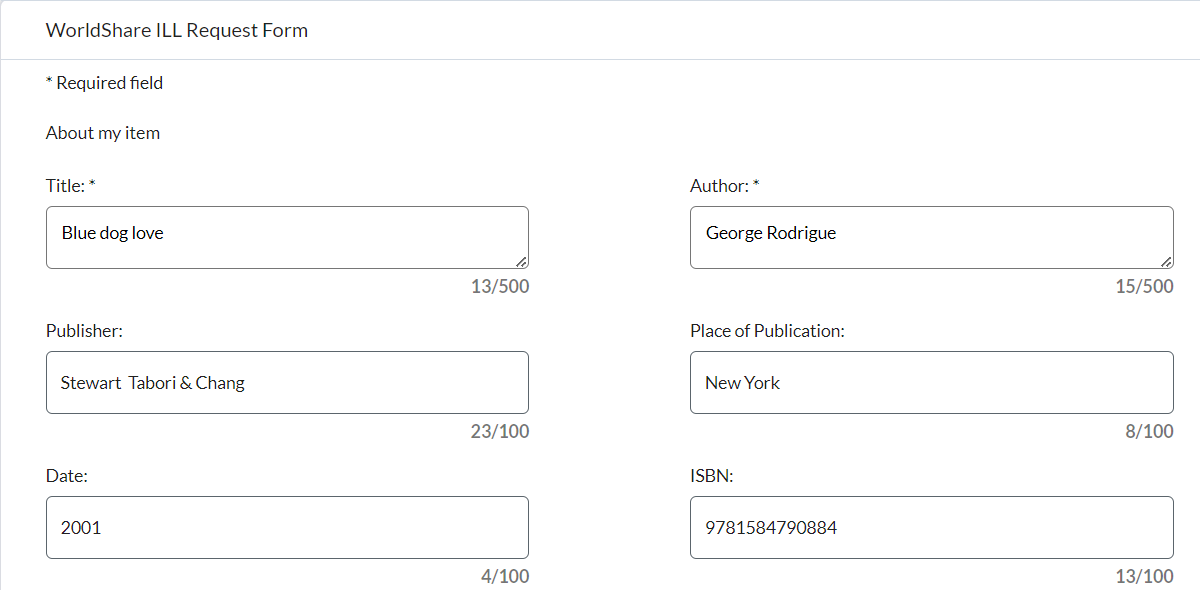 December 8, 2023
32
SWAN Library Services
WorldCat Discovery instances: Illinois Statewide Catalog & individual libraries
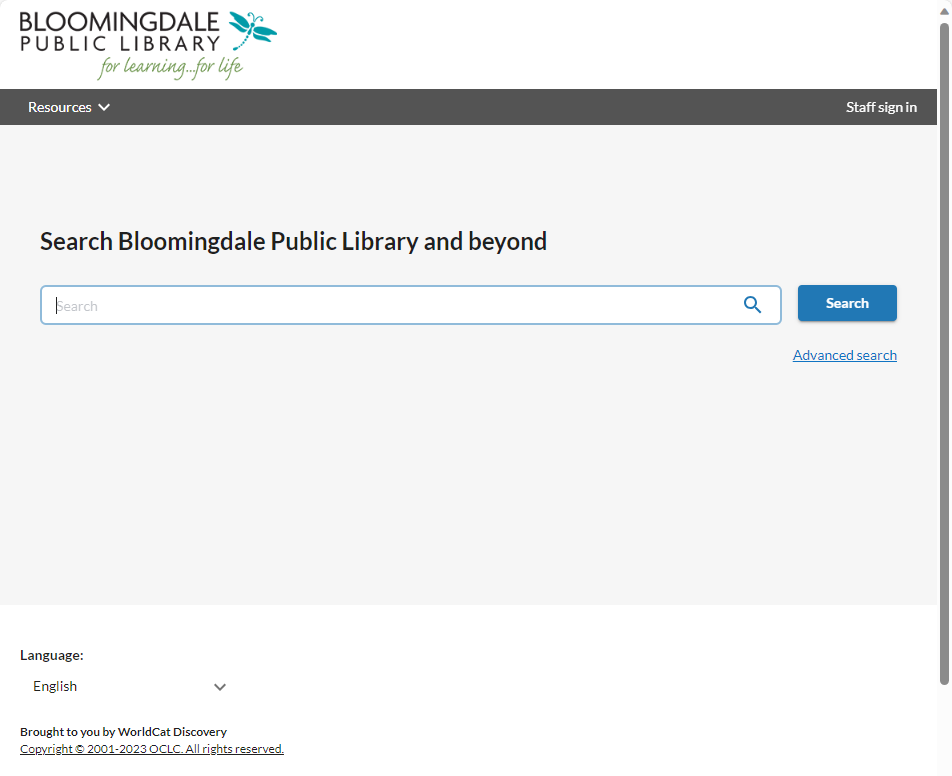 Illinois Statewide Catalog:
https://illinois.on.worldcat.org
Individual library WorldCat Discovery instance
https://hinsdalepl.on.worldcat.org
December 8, 2023
33
SWAN Library Services
[Speaker Notes: Illinois Statewide Catalog:
https://illinois.on.worldcat.org/discovery
Individual library WorldCat Discovery instance
https://hinsdalepl.on.worldcat.org/]
SWAN Support website: access URLs
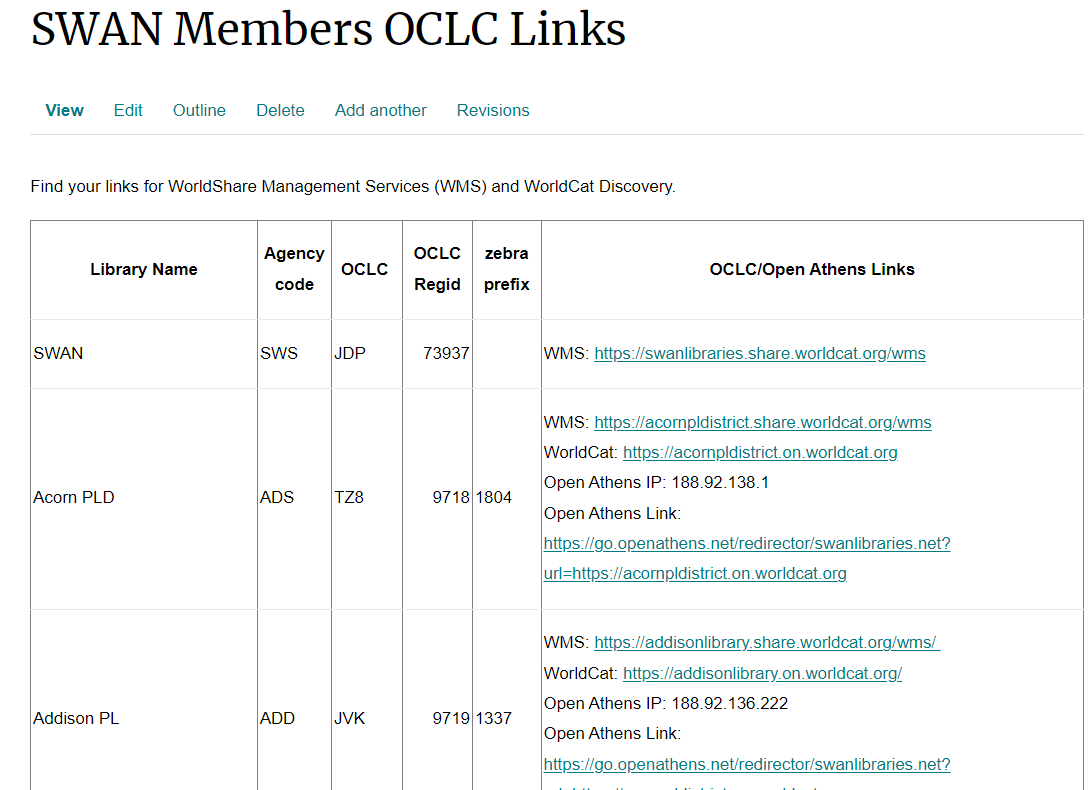 WorldShare Management Services
WorldCat Discovery
Open Athens IP
Open Athens Link
December 8, 2023
34
SWAN Library Services
Real-time availability: “Auto No”
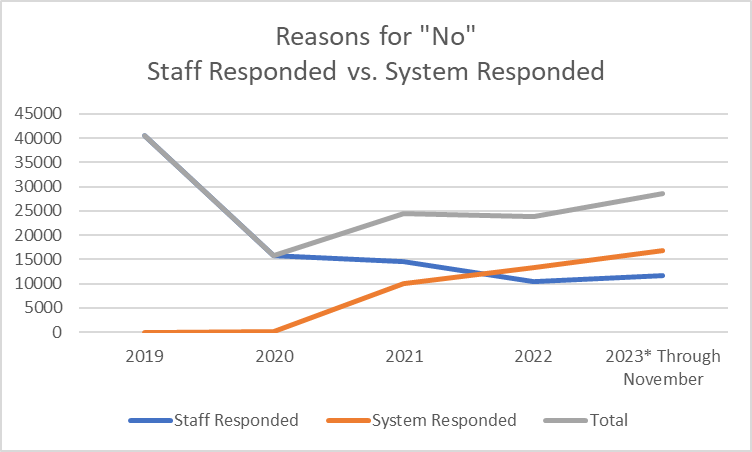 2020 SWAN libraries went non-supplier in March
2021 RTA piloted
2022 General* “unavailable” statuses applied group-wide
2023 More libraries populating availability statuses!
*Checked Out, On-Hold, On-Order, In-Transit, Missing
December 8, 2023
35
SWAN Library Services
Three things you can do today!
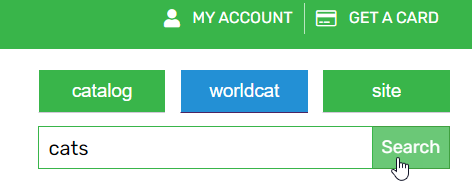 Embed a WorldCat Discovery search option on your library home page

Add a link in Aspen to WorldCat Discovery to empower patrons to continue their own search

Review the locations of your collection to see where Auto-No can work better
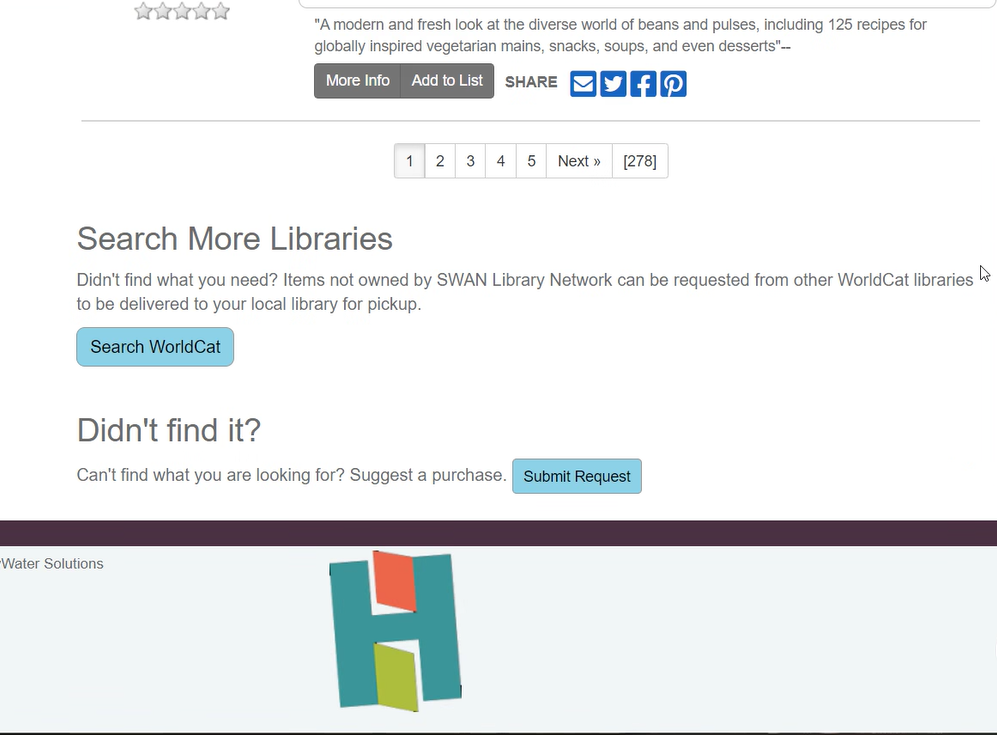 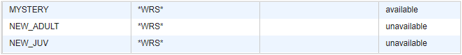 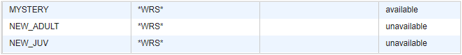 December 8, 2023
36
SWAN Library Services
Where you can find more
SWAN Support
Home > Meetings & Trainings  > Tutorials & Training Resources
SWAN recorded trainings
OCLC webinars
December 8, 2023
37
SWAN Library Services
[Speaker Notes: SWAN Support
Home > Meetings & Trainings  > Tutorials & Training Resources]
Conclusion
December 8, 2023
38
SWAN Library Services
Reports on SWAN Projects
Scott Brandwein, SWAN Assistant Director
December 8, 2023
39
SWAN Library Services
Prairie State College exit
Mobile app
SWAN office search
Helpdesk system research
MessageBee portal & lists
SWAN projects
December 2023 – March 2024
December 8, 2023
40
SWAN Library Services
Budget Update
Aaron Skog, Executive Director
December 8, 2023
41
SWAN Library Services
SWAN budget process timeline
Save the date
Committee of the Whole meeting Tuesday, February 6, 2024
Virtual presentation of proposed budget to library directors
Quarterly meeting Thursday, March 7, 2024
Budget vote
December 8, 2023
42
SWAN Library Services
ISLAC Update: Illinois State Library Advisory Committee
December 8, 2023
43
SWAN Library Services
Thank you!
44